Workshop guide
Facilitator: 
Read notes to prepare.See English file. 
Amend slides if needed.
Ready the family-facing materials.
Display slide 2 as families arrive.
Cover with your finger
用手指蓋住
議程
歡迎
閱讀提示
「我學會了怎麼樣在語句中加上難詞！」
練習時間
反思與更新
工作坊指引
請準時。準備好學習新知識。
做好準備。
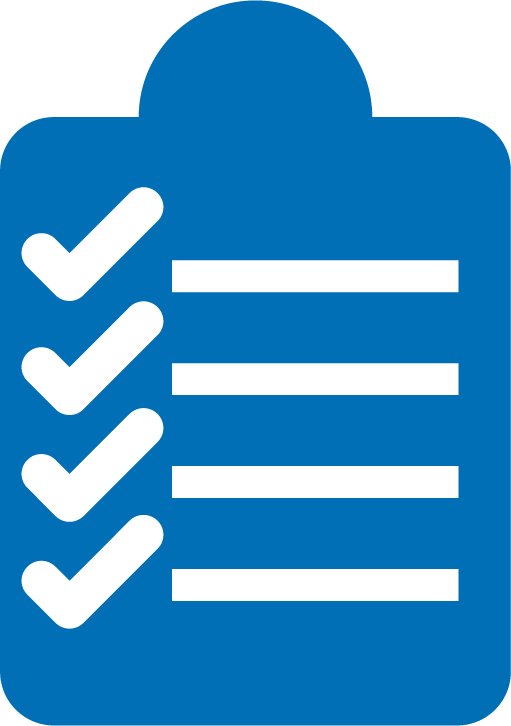 保持專注。
與您的孩子一起，專注於此刻。祝大家玩得開心！
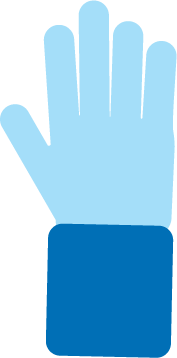 保持禮貌。
把手機調成靜音。如果需要處理噪音，請您先行離開。
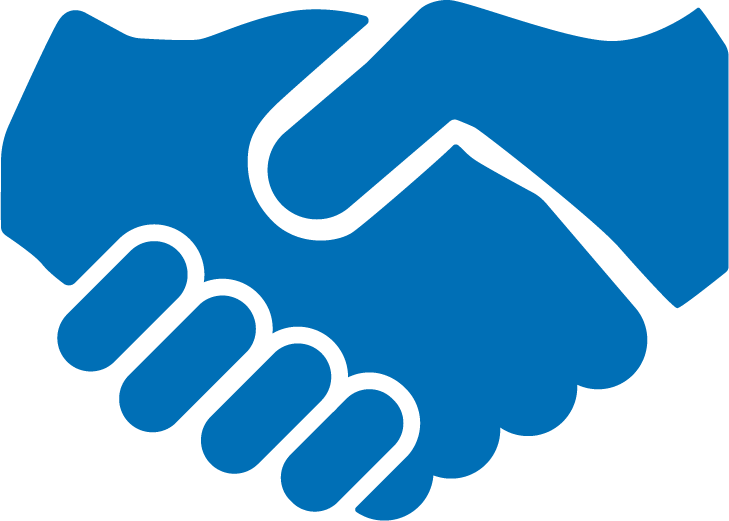 提出問題。
寫下問題，舉手進行參與。
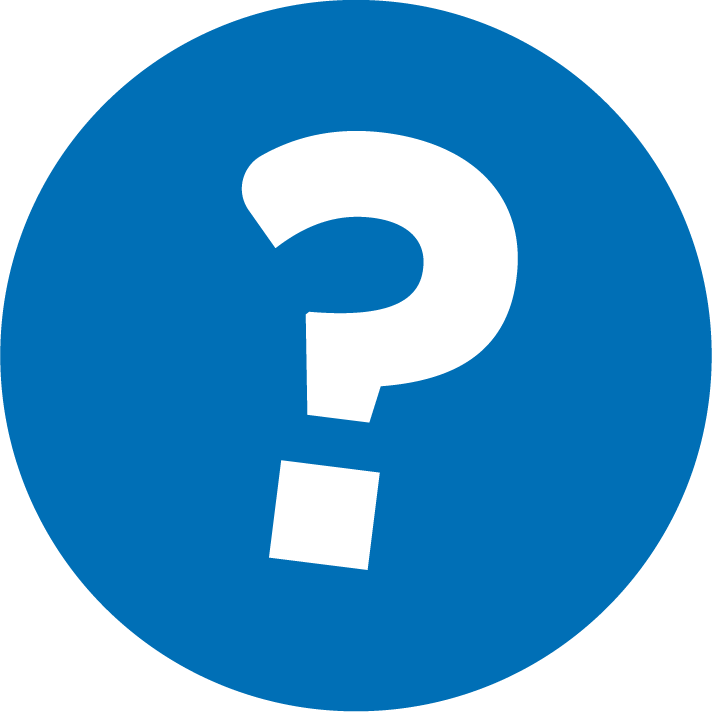 用手指蓋住
1
用手指找到單詞的組成部分。
2
用手指找到您所知道的小單詞。
3
用手指分解複合詞。
用手指可以幫助您和您的眼睛追蹤頁面上的文字。
查看文學術語
含一個元音的單詞的一小部分
音節
複合 詞
由兩個單詞組合而成的單詞（例如，sunshine）
解碼
分解單詞中的發聲以幫助您讀出單詞
用手指找到單詞組成部分
小技巧和竅門
如果這對您的孩子來說是一個新概念，請您用手指做出示範，然後讓孩子試試看！
成人：
「您有沒有看到在這些難詞裏有您知道的單詞部分？」
孩子： 
「我知道 |a| 和 |n| 發成 『an』，所以『p』和『l』和『an』和『t』組合起來的發音是『plant』！」
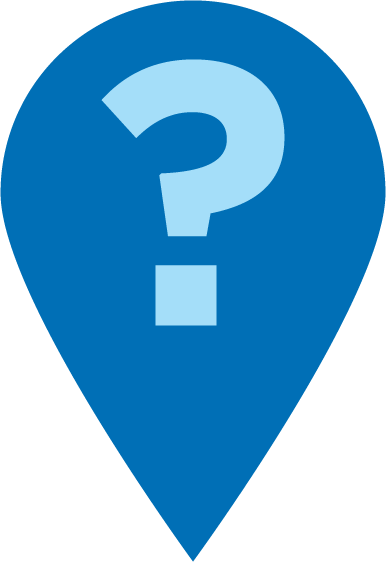 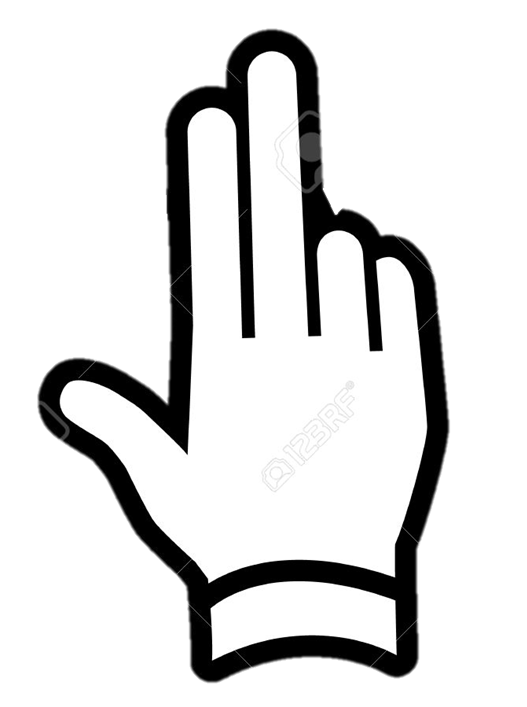 用手指找到小單詞
成人：
「您有沒有看到一些您知道的小單詞在這個難詞裏面？」
孩子： 
「我看到了『pump』這個詞。」我明白了！現在我可以讀出整個單字——pumpkin。」
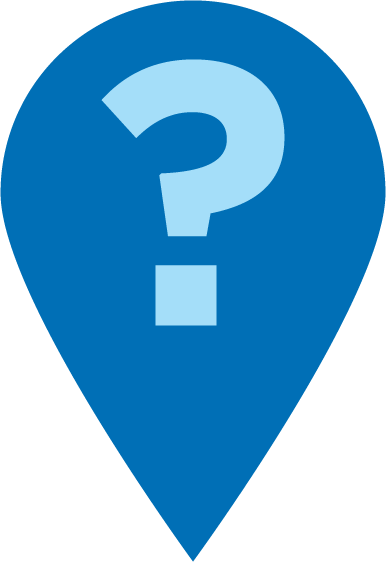 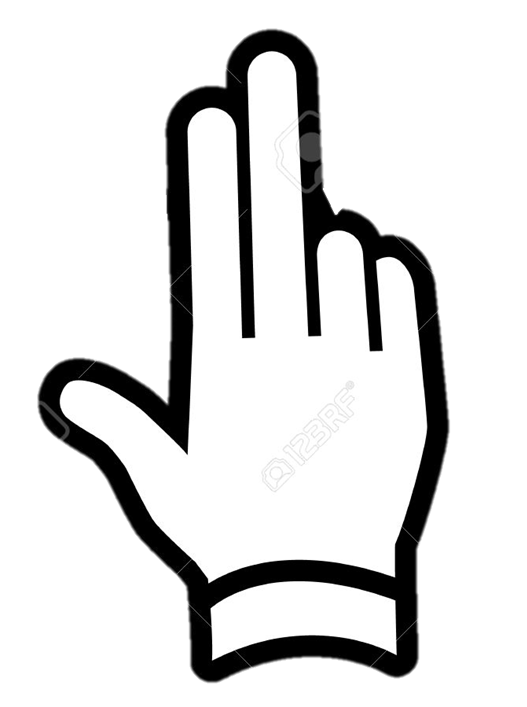 用手指找到複合詞
成人：
「您在这个難词里看到您知道的单词了吗？」
孩子： 
「我看到了『sun』這個單字，我看到了『rise』這個單字。  組合起來的長詞是，『sunrise』。」
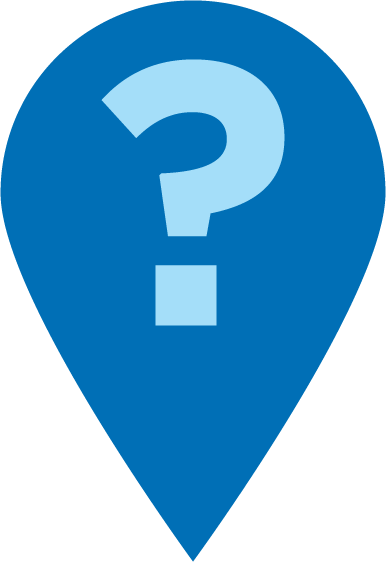 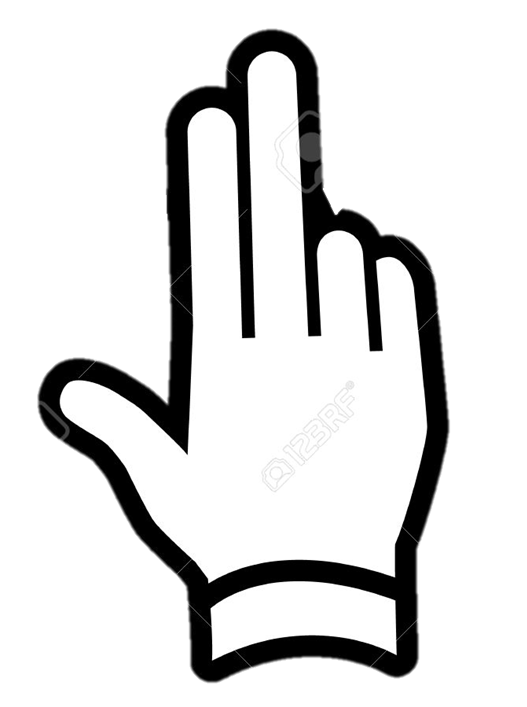 用您的手指
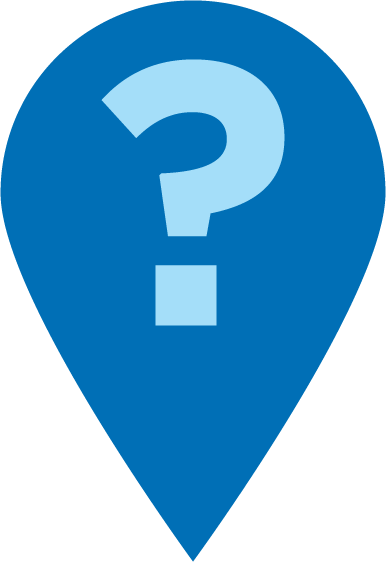 有沒有一種策略可以幫助您 弄懂這個詞的意思？
閱讀=對話 (K-1)
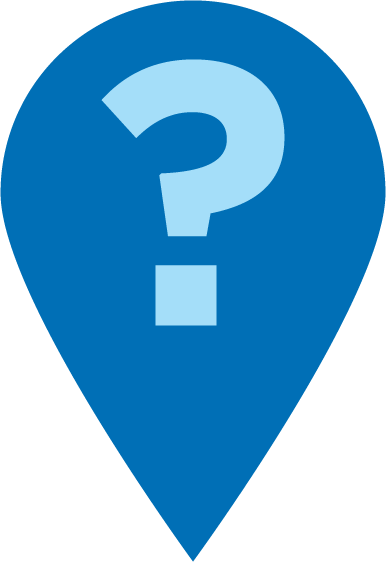 您能把這個單詞分成兩個更小的部分嗎？
用您的手指。蓋住這個單詞的一部分。還剩下什麼？
您是否看到任何字母線索可以幫助您弄懂這個單詞？
發音時用手指指出單詞的每個部分。
閱讀=對話 (2-3)
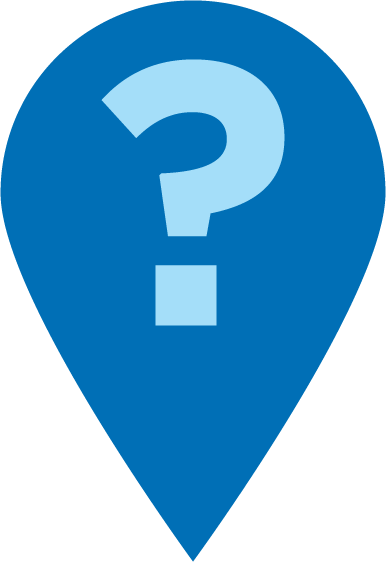 您看到這個詞裏面有小詞嗎？
您可以用單詞中的哪些線索來弄懂這個單字？
您能把單詞分成音節嗎？每個音節會發出什麼聲音？
多語言家庭
使用字典、應用程序或網站來檢查單詞
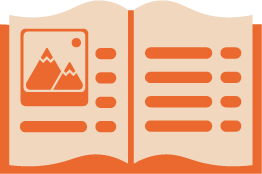 跟踪和復習單詞，並創建新單詞和短語的家庭詞典。
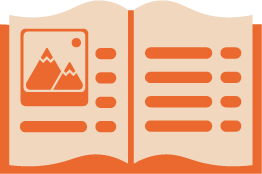 練習時間
1
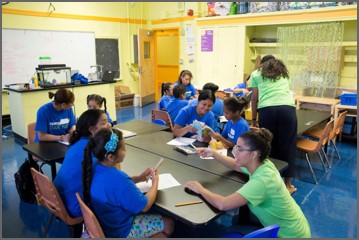 有問題就告訴我！
用您的手指找到單詞的組成部分。
用手指找到您所知道的小單詞。
2
3
用手指分解複合詞。
反思
對這個閱讀技巧還有疑問嗎？ 
轉身與您的孩子交談：我們準備好在家嘗試這個閱讀技巧了嗎？ 
請分享您如何在家中使用此技巧。
您的問題將對房間裡的其他人有所幫助！
請給我們反饋
您的意見能改善我們合作的成效！